Preparation of B13-10 experiment (Hybrid with LHCD  prelude)
E. Barbato
Associazione Euratom-ENEA sulla Fusione, C.P. 65-I-00044-Frascati, Rome, Italy
Simulation test of #83328
Exp. data and NBI sources to ASTRA from TRANSP run
Solve LHCD and current diffusion eq. (initial q prof. from EFIT at t=1.5)
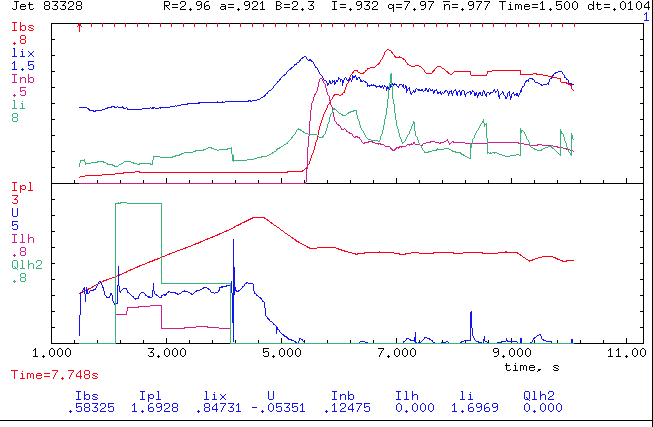 IBS
INBI
PLH
IP
ILH
11/23/12
E.Barbato, ISM W.G 23 Nov. 2012
2
t=3.9sLH on during the ramp, perfect LH BS alignment!
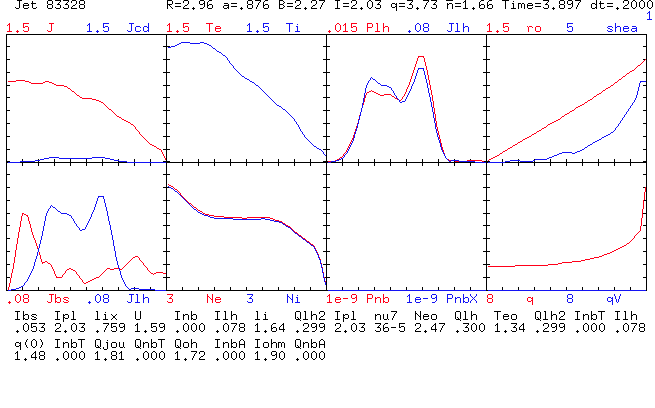 LH
LH
BS
11/23/12
E.Barbato, ISM W.G 23 Nov. 2012
3
t=5.9s  NO LH, NBI phase
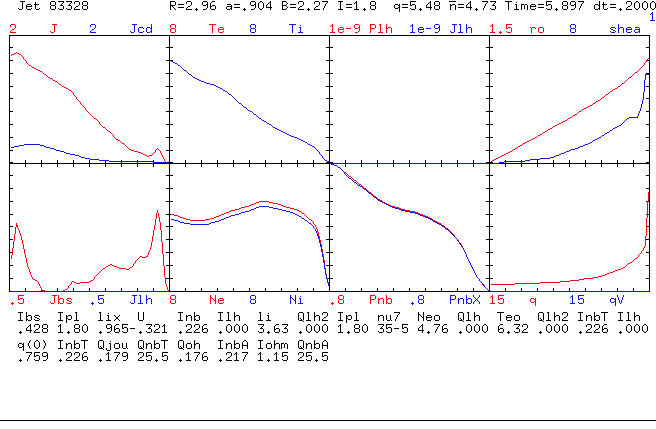 11/23/12
E.Barbato, ISM W.G 23 Nov. 2012
4
Next step
Li?
Vloop exp?
Make simulation at PLH=0  and compare q profile and li 
Rise the PLH power to the maximum level and see the effect on the q (hybrid)
Change n|| spectrum
…
11/23/12
E.Barbato, ISM W.G 23 Nov. 2012
5